NAMED ENTITY RECOGNITION WITH RANDOM FORESTS ANDBAYESIAN OPTIMIZATION
Presenters: Arni, Sanjana
Named Entity Recognition
Subtask of Information Extraction
Identify known entity names – person, places, organization etc
Identify the boundaries of the NE and identify its types
Example:
Input - Pope Benedict , the leader of the Catholic church wants to retire in Rome.
Output - [PER Pope Benedict XVI], the leader of [ORG the Catholic church] wants to retire in [LOC Rome].
2
[Speaker Notes: Information extraction is the process of extracting some structured information from unstructured text.]
Proposed Technique – Random Forests
Random Forest
Ensemble of trained decision trees
Bootstrapping– Randomly sample the labelled training data
Bayesian optimization (New!)
To set hyperparameter values
3
[Speaker Notes: NER is a sequence labelling task and techniques like HMM, MEMM, CRFs look more suitable for this task. But decision trees take less computation time and enables to use enormous feature set.]
Dataset
Using Reuters corpus available in NLTK instead
Contains 10,788 news documents totalling 1.3 million words
We use 5000 sentences, about 10% of total data.
We use the NLTK NER tagger as gold standard [noisy!]
4
Features
We extracted 11 features from our corpus.
Orthographical:
Capitalization, word length, digits, dashes, …
Contextual:
Part of speech tags
Gazetteer lists:
Unambiguous NEs from training
Locations, names, corporate names
5
Unbalanced data
Highly unbalanced data
Most words are not named entities (i.e. in class 0)
Risk of a strong bias towards class 0.
Solution:
Undersample 0-class in training data.
Use all data from other classes.
Creates extra bootstrapping parameter B.
6
Random forest
We use 10-fold cross validation to evaluate our model’s performance
Metrics
Precision & recall
F-measure
Accuracy is uninformative
How to choose hyper-parameter values?
# of trees, max depth, # of features, B
Answer: Bayesian optimization
7
Bayesian optimization
Grid search optimization is too expensive!
Bayesian optimization greatly reduces number of model evaluations:
Assume Gaussian process prior
Updates a GP posterior on each iteration
Different heuristics for picking points:
We optimize Expected Improvement
We use Spearmint B.O. package by Snoek et al.
8
Experiments and results
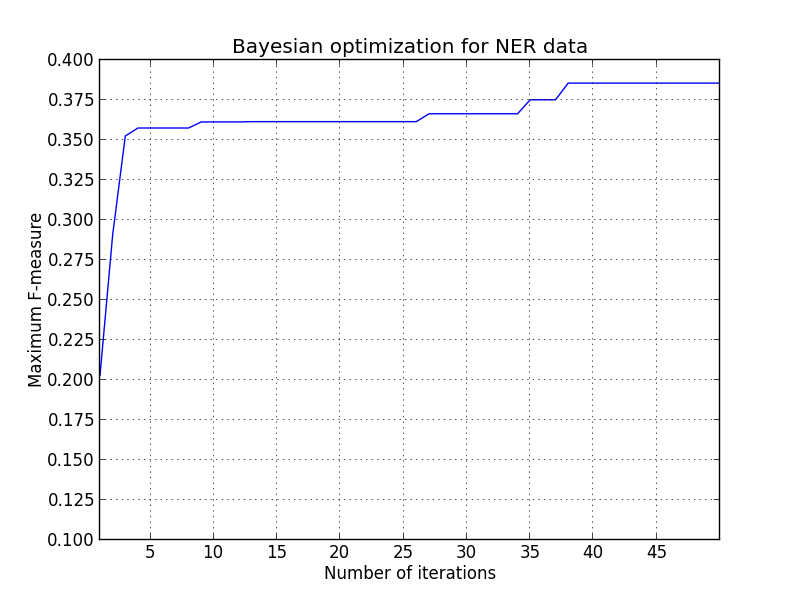 Optimal values:
B = 0.093408…
#features = 8
max_depth = 7
9
Experiments and results
Precision-recall curve for each iteration of Bayesian optimization


Unexpected proportional relationship!
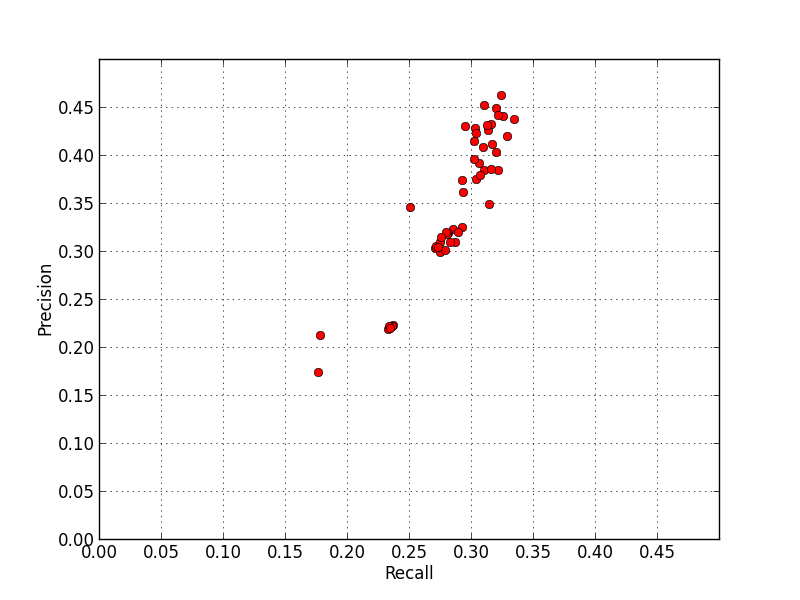 Experiments and results
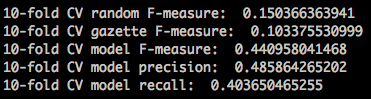 Random forest with optimal hyper-parameters

Sample confusion matrix
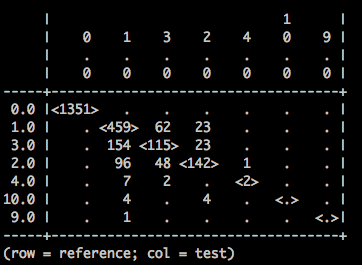 Conclusions
Random forests are a feasible model for doing NER
Bayesian optimization is a powerful way of optimizing hyper-parameters
This work could benefit from:
Better NER tags in training data
More features (i.e. n-grams)
More data for training – now using 160,000 words
12
Thank you!